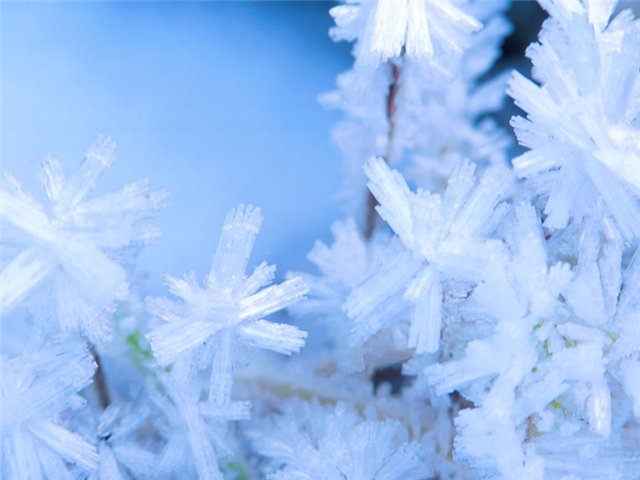 Білім биржасы
(сайыс сабақ)
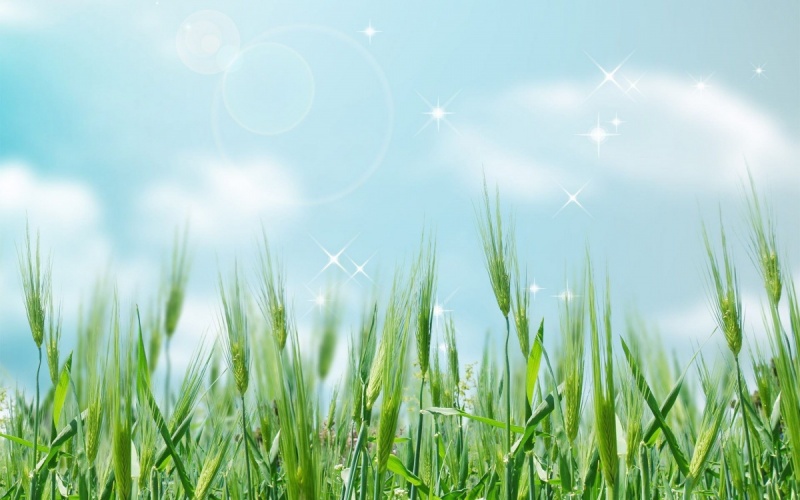 Мақсаты:
 Пәнге деген оқушылардың танымдық қызығушылығын,  белсенділігін арттыру,   шығармашылық тұрғыда тәрбиелеу.
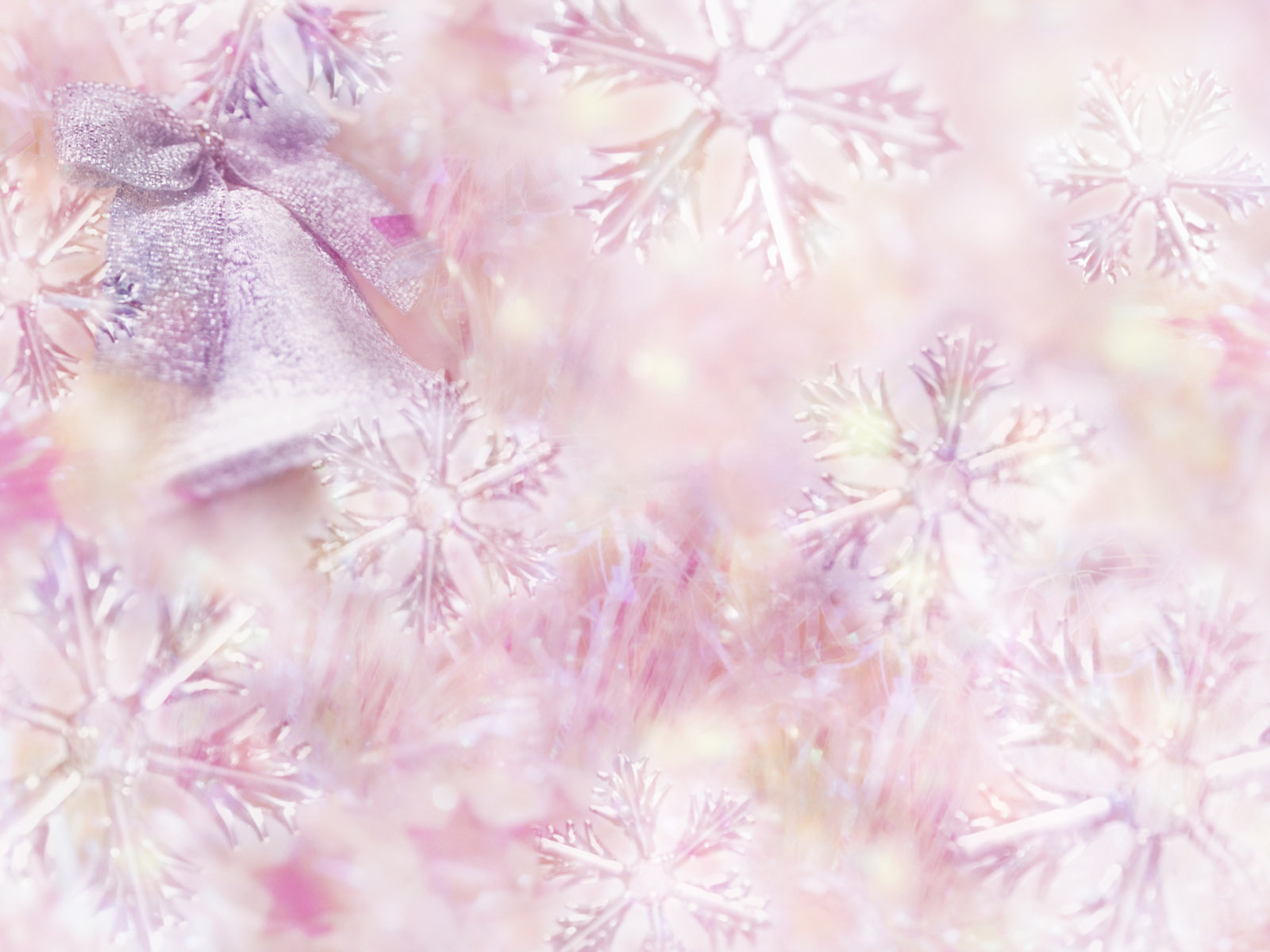 Информатика  еліне
Батыл қадам жасайық,
Осылайша шабытпен,
Ойынымызды бастайық!
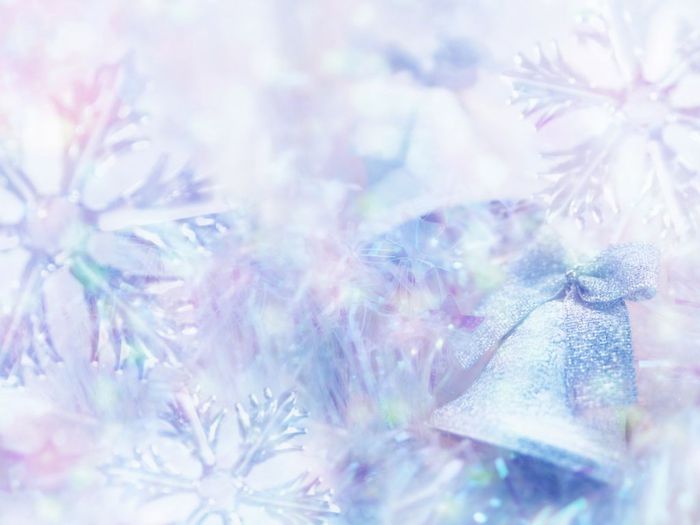 Бүгінгі аукционымызда сауда « эврика» сөзінен алынған «эвро» атты ақша бірлігімен жүргізіледі. Бұл-бастапқы капитал. Өз капиталыңызды көбейту — өз қолыңызда.
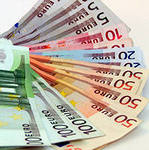 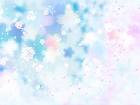 Пән бойынша сұрақтың бастапқы бағасы- 5 эвро. Топ капитаны бағаны 5 эвродан жоғарылата алады. Ең жоғары баға ұсынған соң сұрақ оқылады. Егер дұрыс жауап айтылса – баға құны сол топқа беріледі, ал қате жауап айтылса, онда  топ өз капиталынан сол ақшаны қайтарады.
Ескерту: егер топ қорында бар барлық сомаға сұрақ сатып алып қателессе, онда- банкрот, өкінішке орай , ол топ аукционға қатыса алмайды. Сонымен , «білім – біліктілікке жеткізер баспалдақ, ал біліктілік – сол білімді іске асыра білу дағдысы»-деген ұлы ұстаз Ахмет Байтұрсыновтың сөздеріне сүйеніп, «Білім аукционы» атты 1-турымызды бастайық.
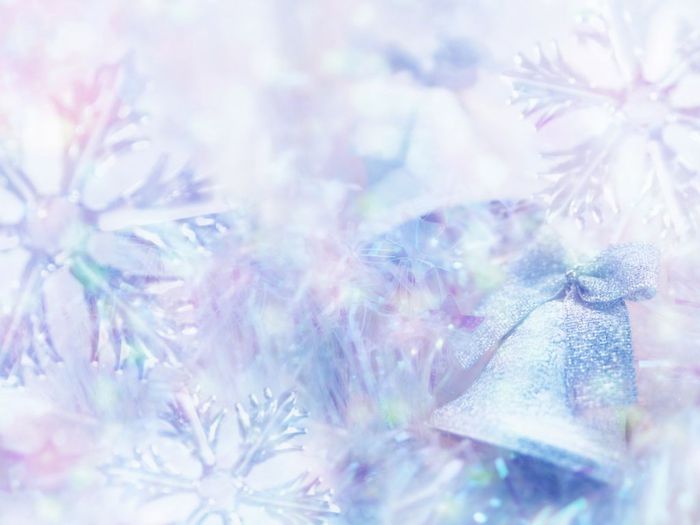 I тур
 «Білім аукционы»
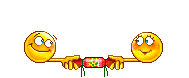 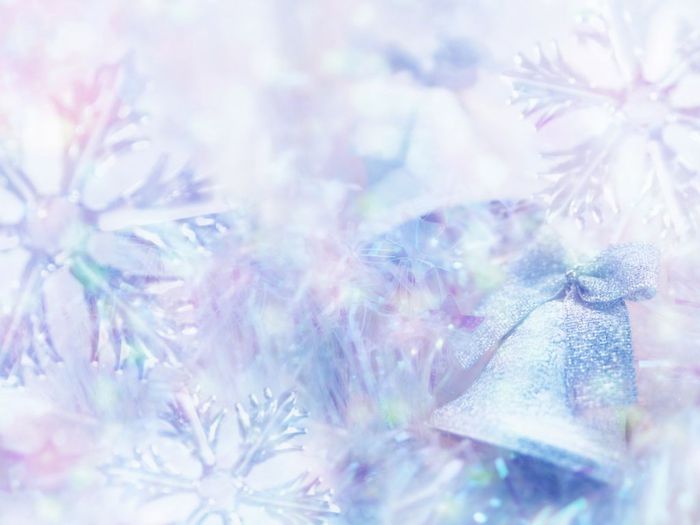 Алгоритм дегеніміз не?

Алгоритм дегеніміз- берілген есептің шығару жолын реттелген амалдар тізбегі түріне келтіру.
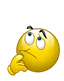 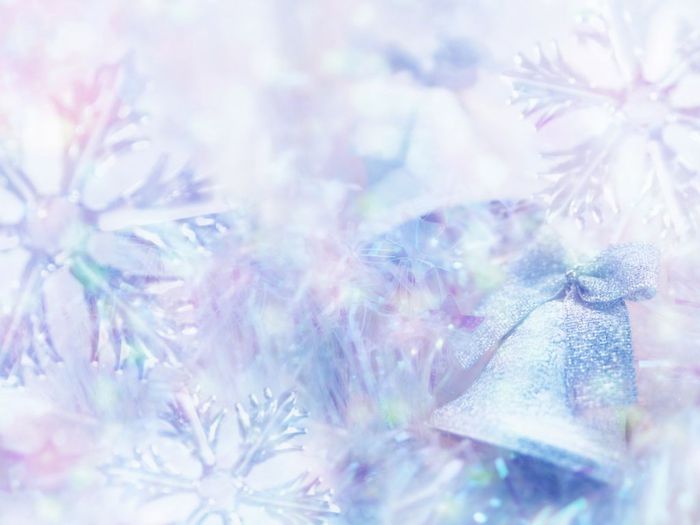 Компьютер деген не?

Компьютер дегеніміз- ақпараттық процестерді жүзеге асыратын құрал.
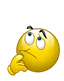 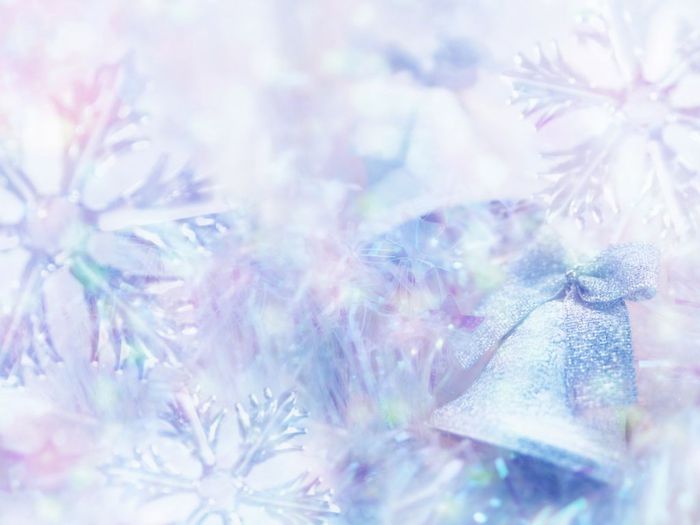 «Ақпарат» сөзі қай тілден шыққан?

«Ақпарат» сөзі латын тілінен шыққан. Түсіндіру,баяндау,мәлімет деген ұғымдарды білдіреді.
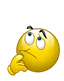 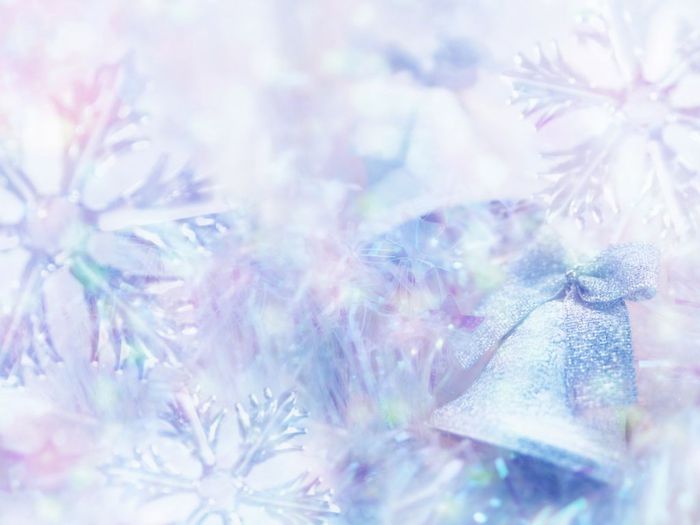 Адам мен компьютер арасындағы қарым – қатынас тілі.

Интерфейс
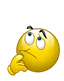 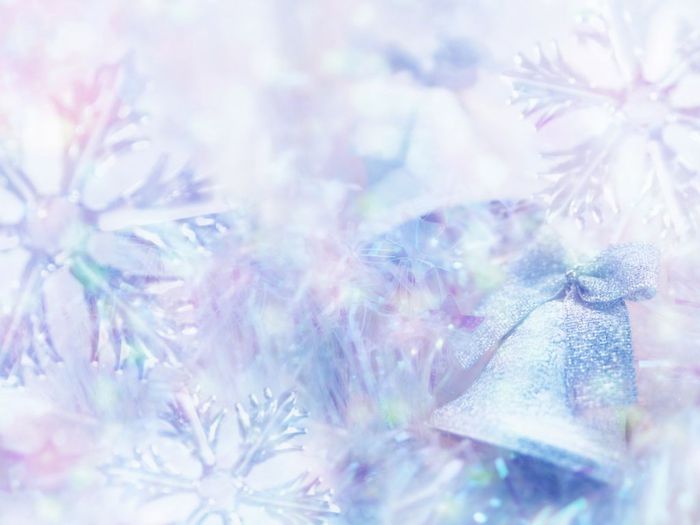 Архивтеуші программаларды ата?


WinRaR, WinZiP
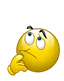 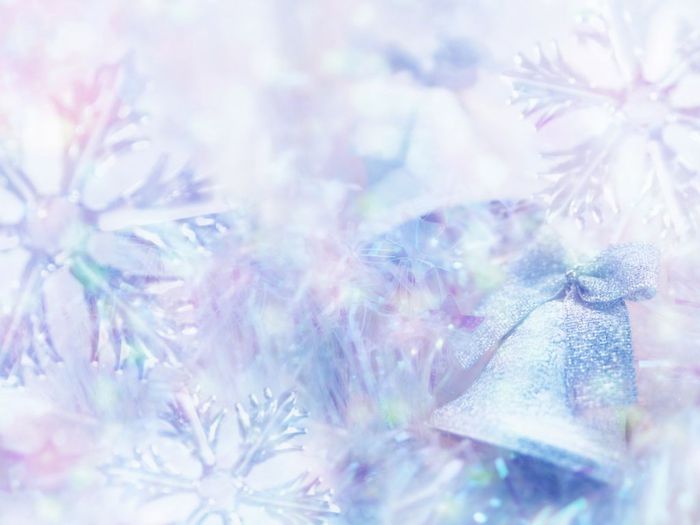 Әрбір дұрыс жауап құны-10 эвро. Сұрақтың жауабын білмеген жағдайда «келесі» деп айту сұралады.Сайысымызды капиталы көп топтан бастаймыз.
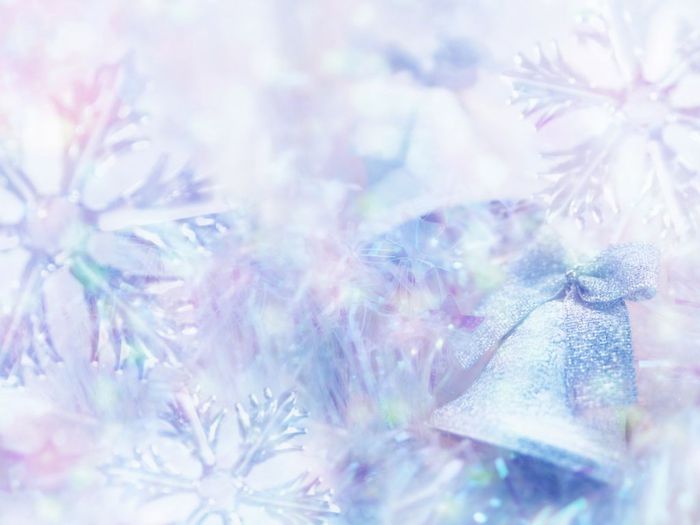 II тур

«Суреттер аукционы»
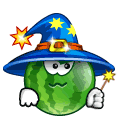 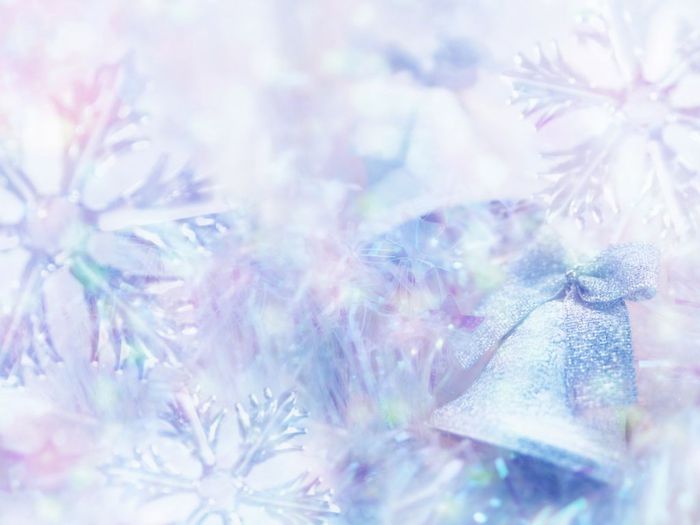 1846 жылы Бэббидж машинасына бағдарлама жазған
ең алғашқы    программист кім?
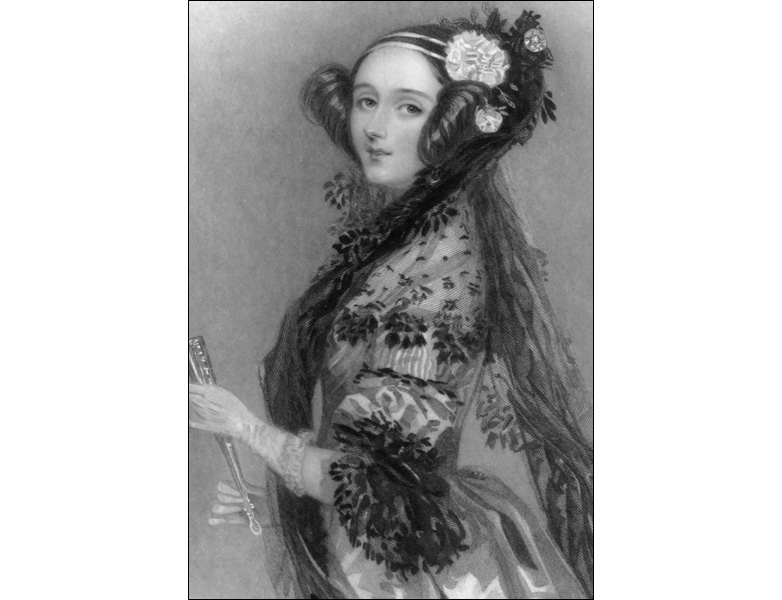 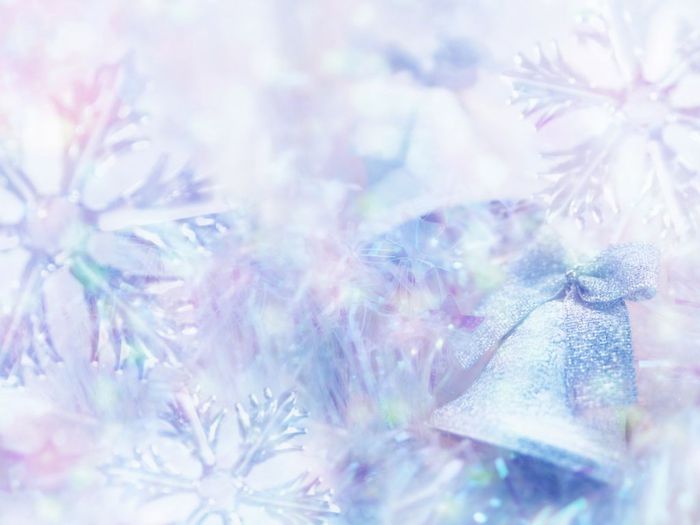 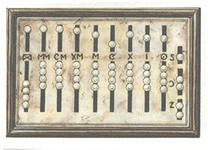 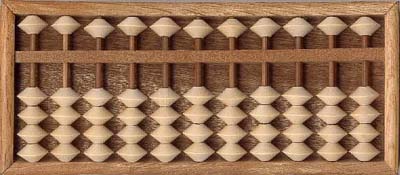 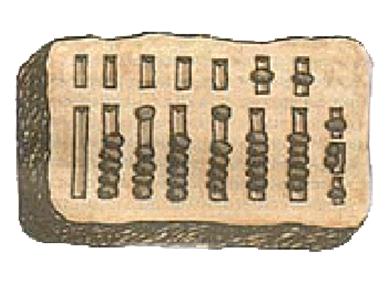 Қытайлықтар «суанпан»,
 Жапониядықтар «серобян»
Еуропалықтар «абак» деп атаған
бұл не?
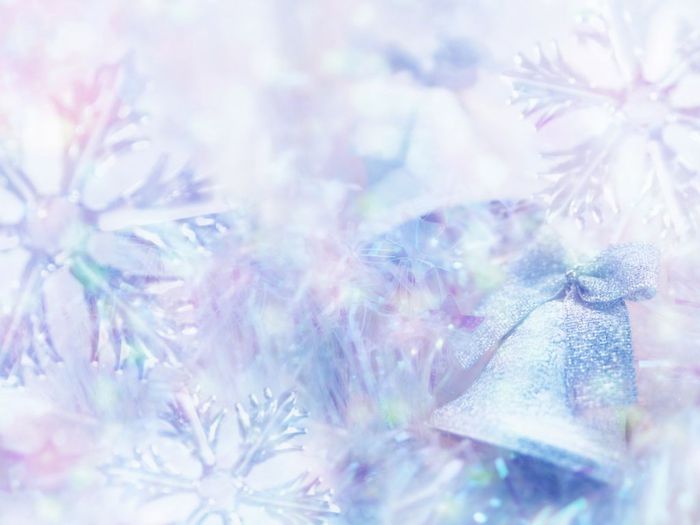 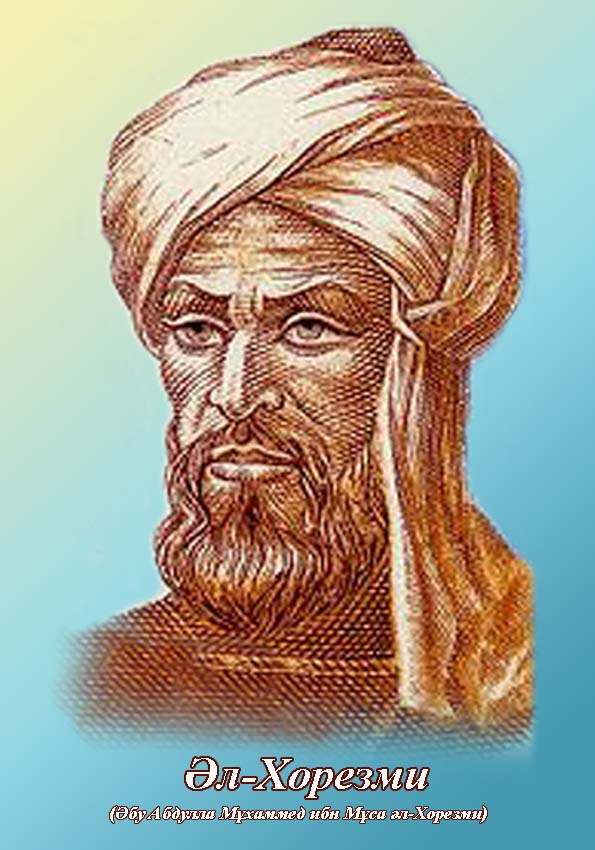 Араб математигі, алгоритм ұғымын
 енгізген  бұл кім?
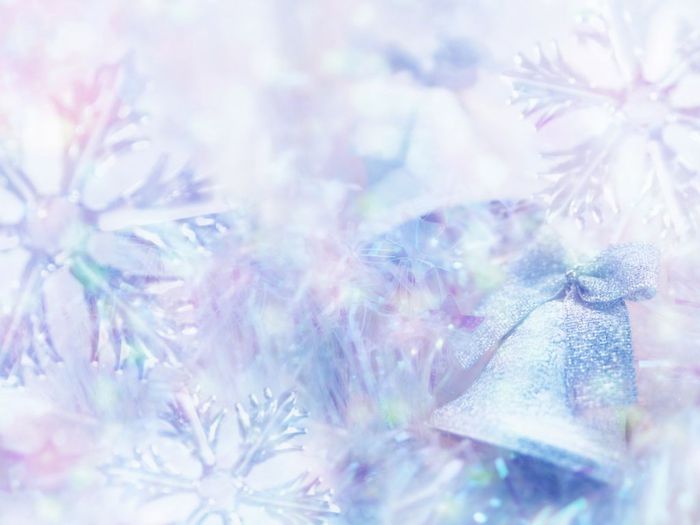 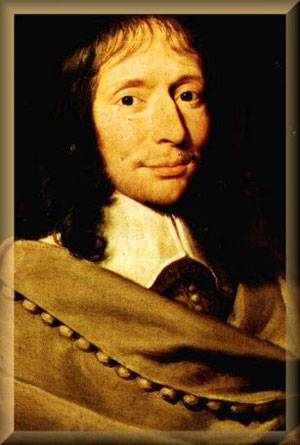 1642 жылы француз математигі ,қосу машинасын 19 жасында құрастырған бұл кім?
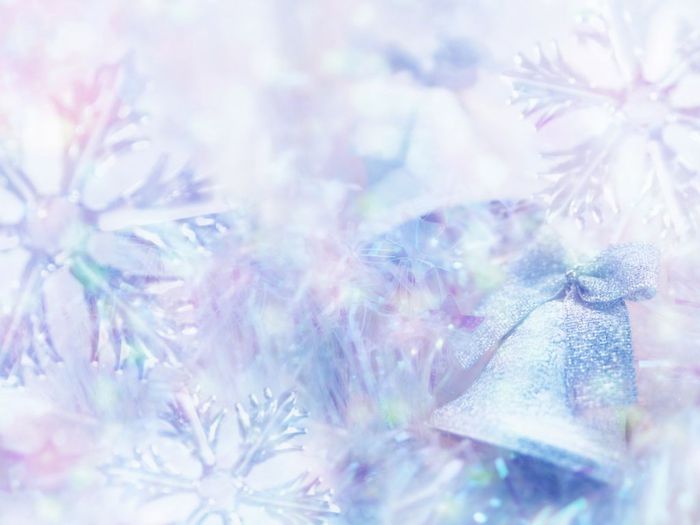 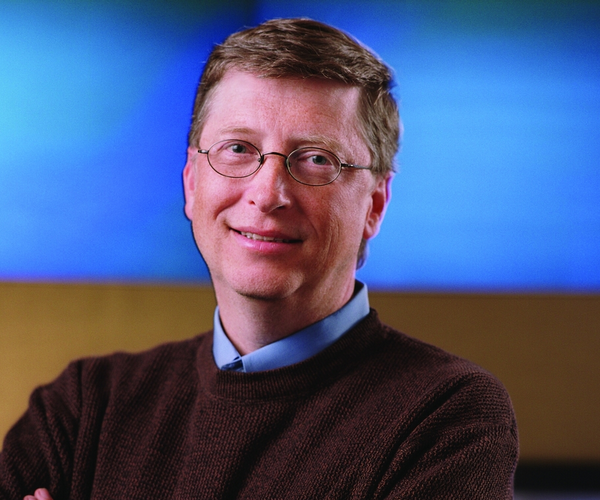 АҚШ кәсіпкері әрі қоғам қайраткері, бағдарламалық қамсыздандыру саласының әлемдік көшбасшысы болып табылатын Microsoft Corporation компаниясының негізін қалаушы кім?
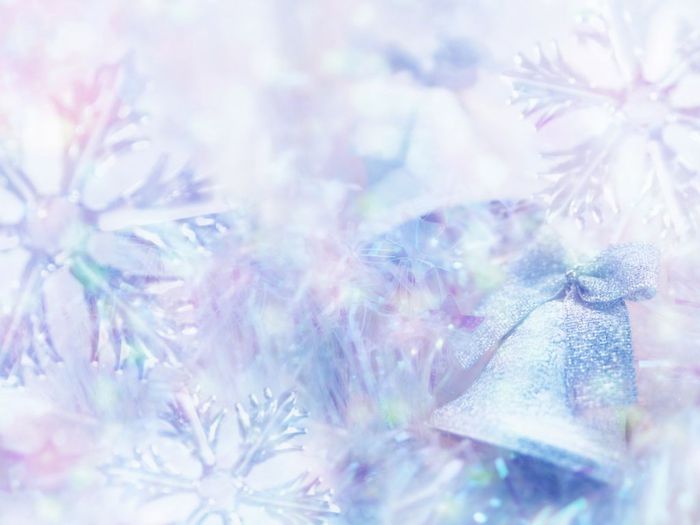 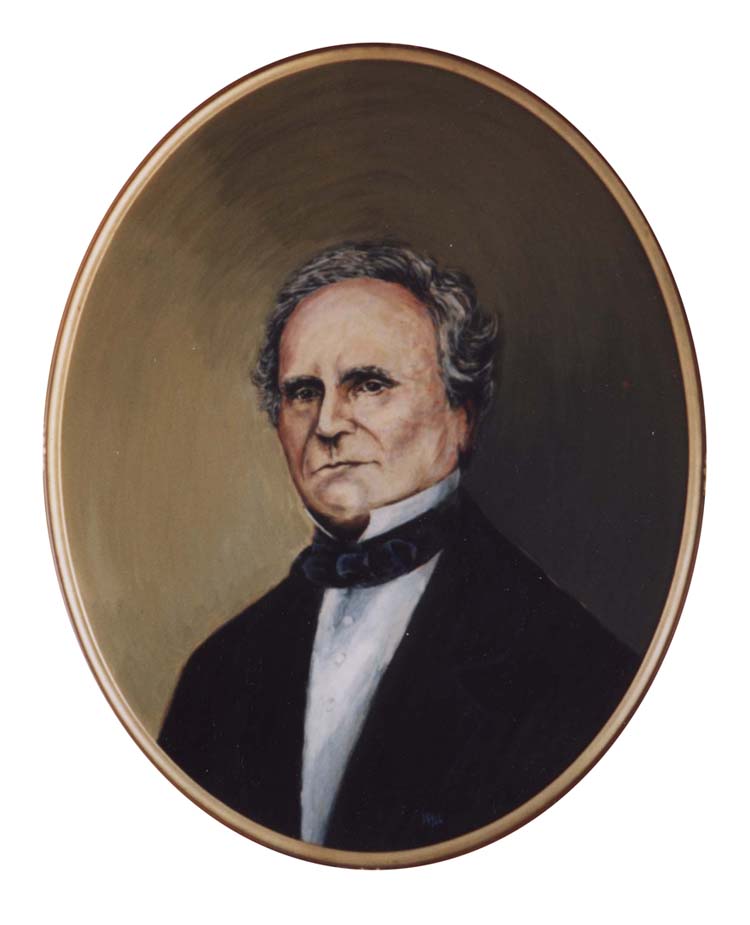 Қазіргі компьютердің атасы кім?
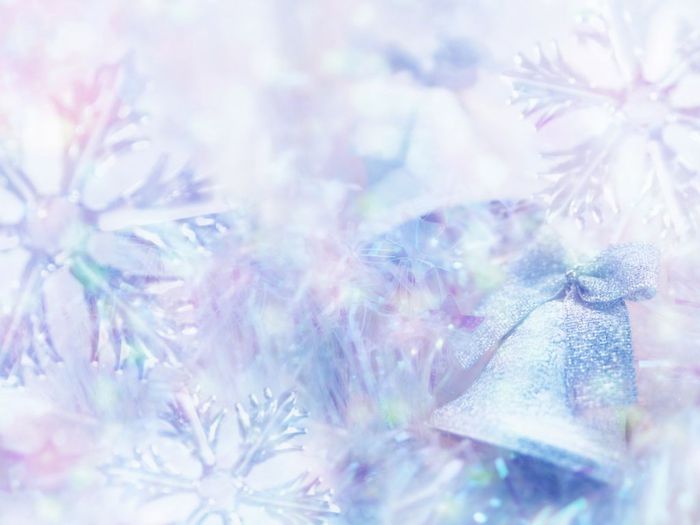 Әр топқа ұсынылған қобдишаның ішінде сұрақ немесе евро бар. Сұрақ құны – 50 эвро.Таңдауды капиталы аз топ бастайды.
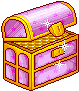 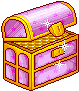 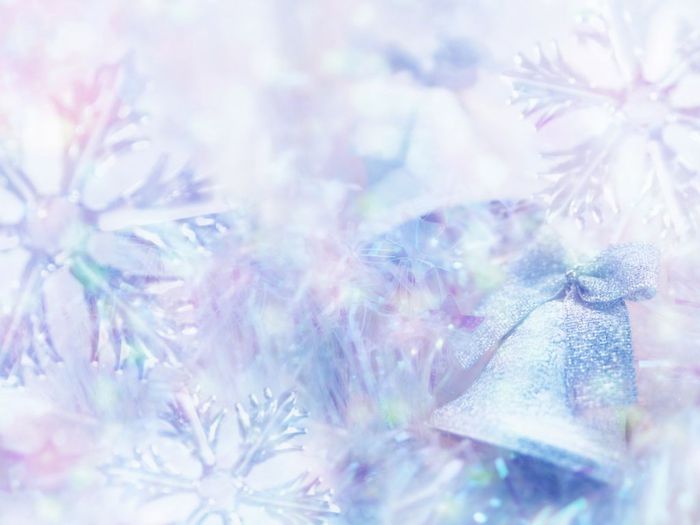 ІІІ – тур. 
«Сыйлықтар аукционы»
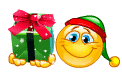 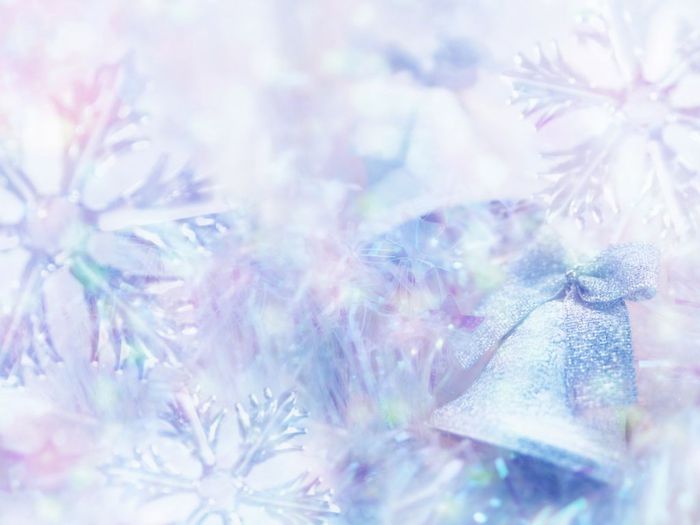 Санау жүйесі нешеге бөлінеді
және оларды ата?
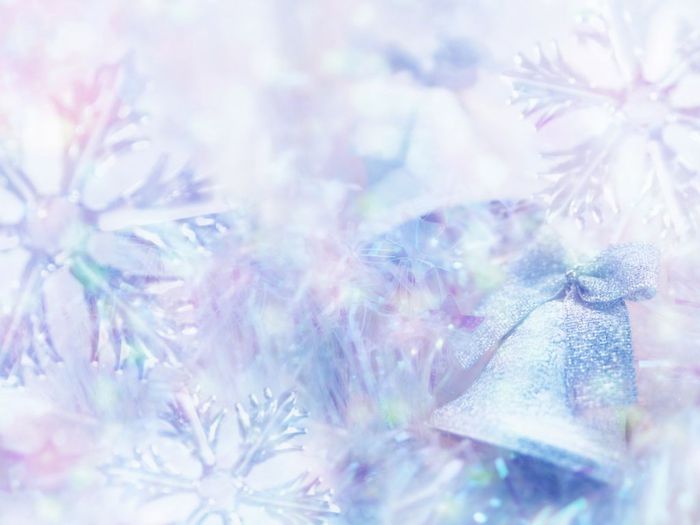 Операциялық жүйе дегеніміз не?
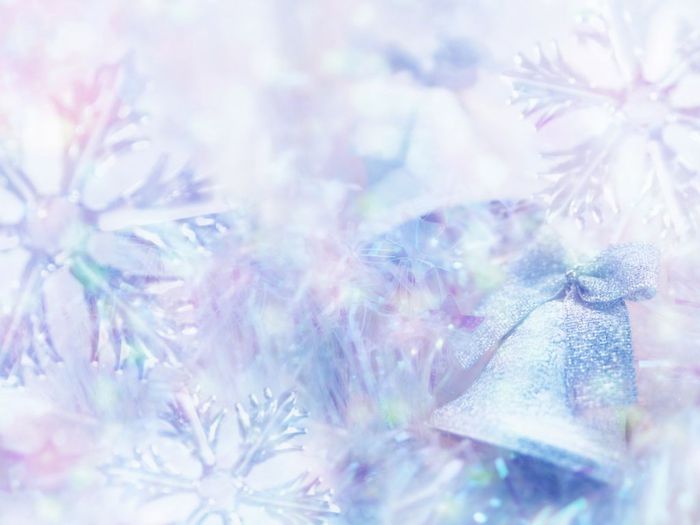 Пікір дегеніміз не,
қандай түрлері бар?
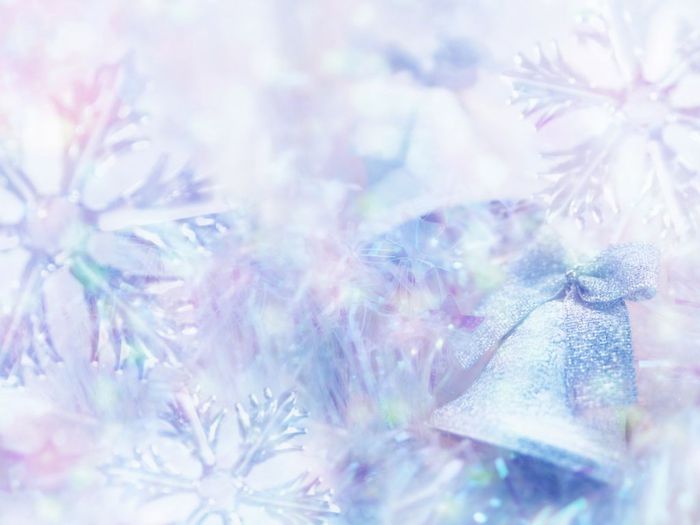 Алгоритмнің типтерін ата?
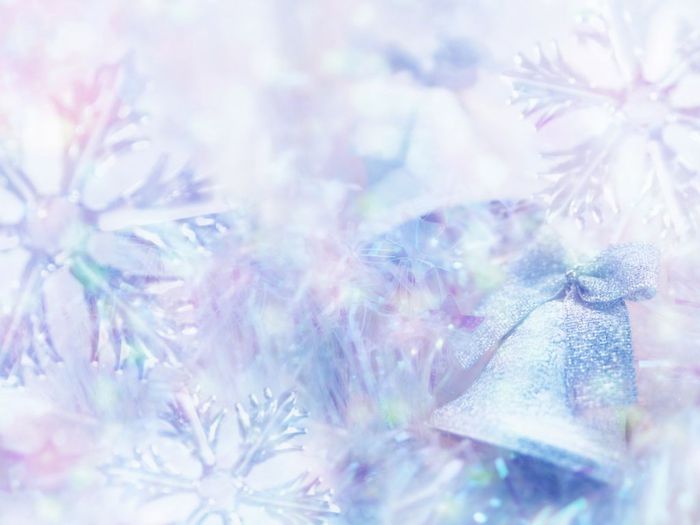 IV тур
«Тапқанға,табыс»
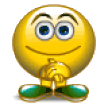 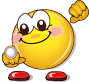 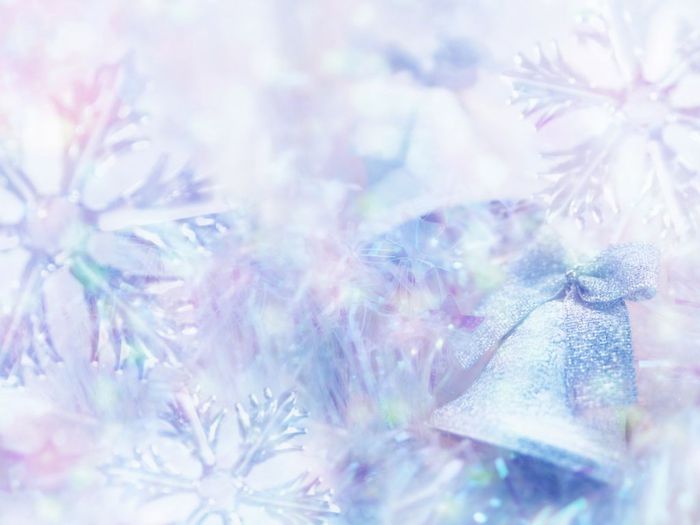 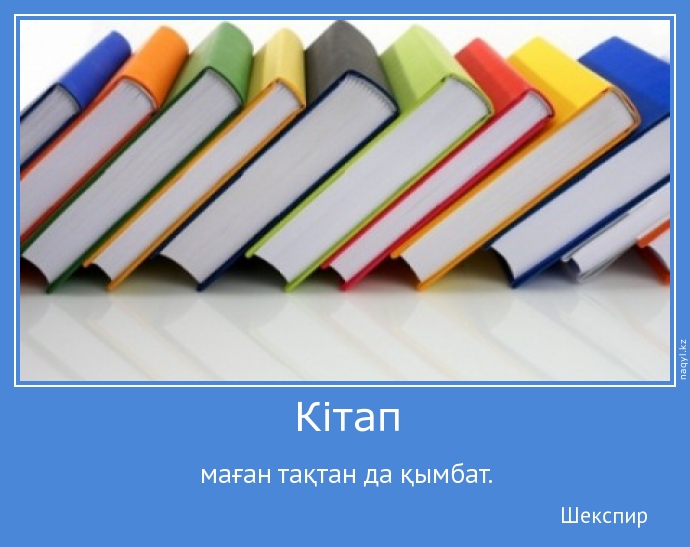 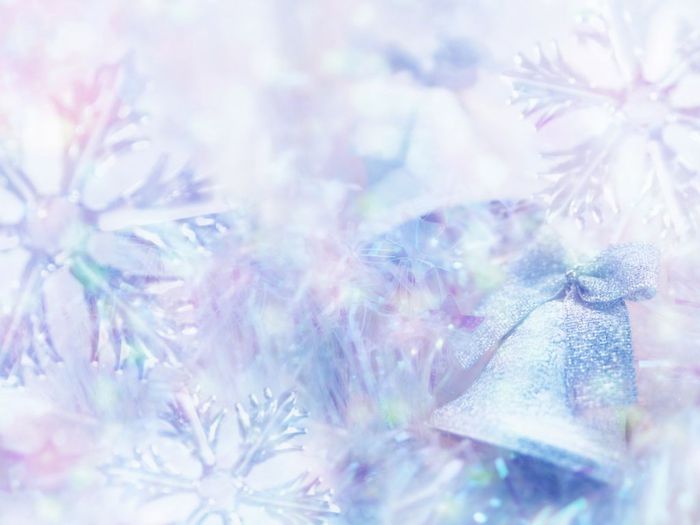 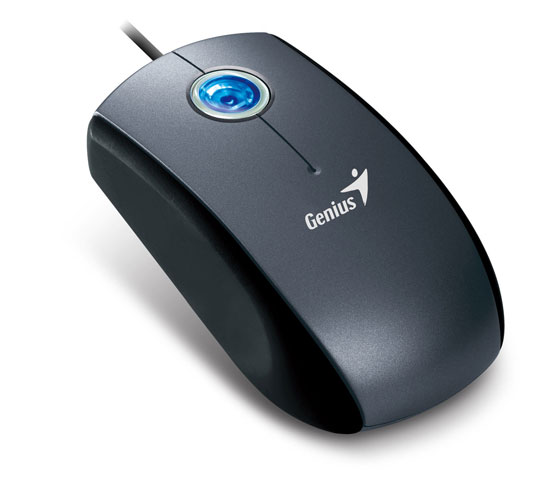 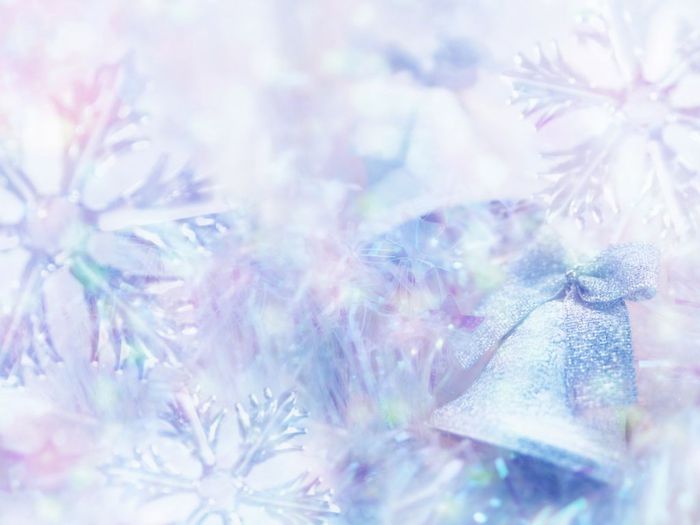 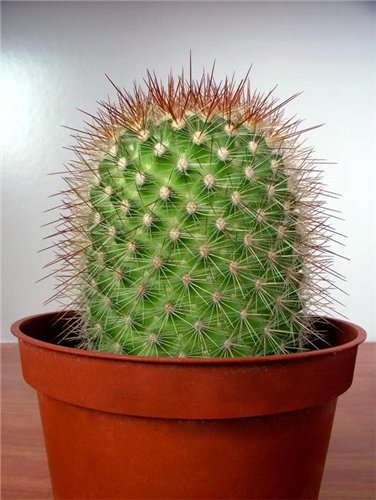 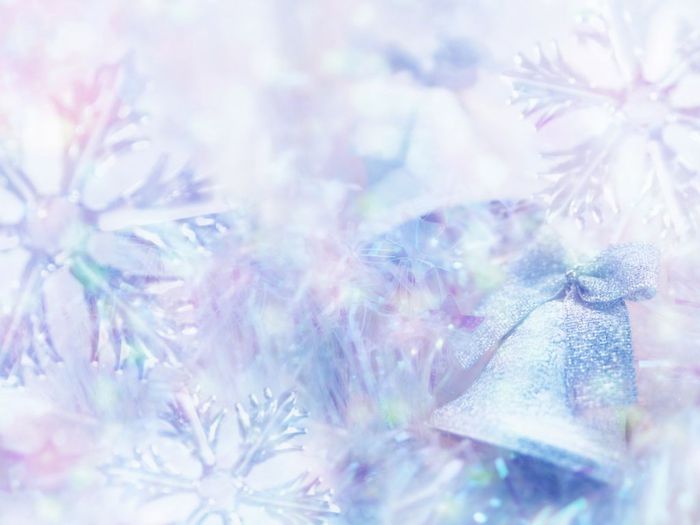 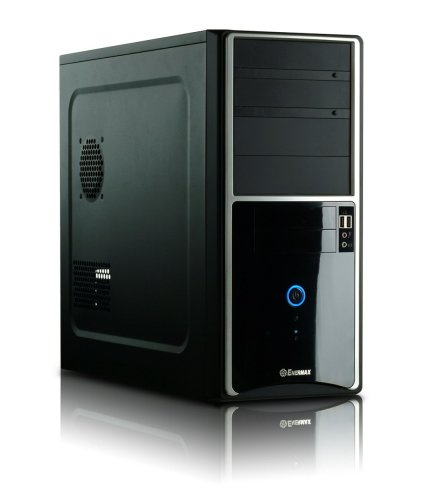 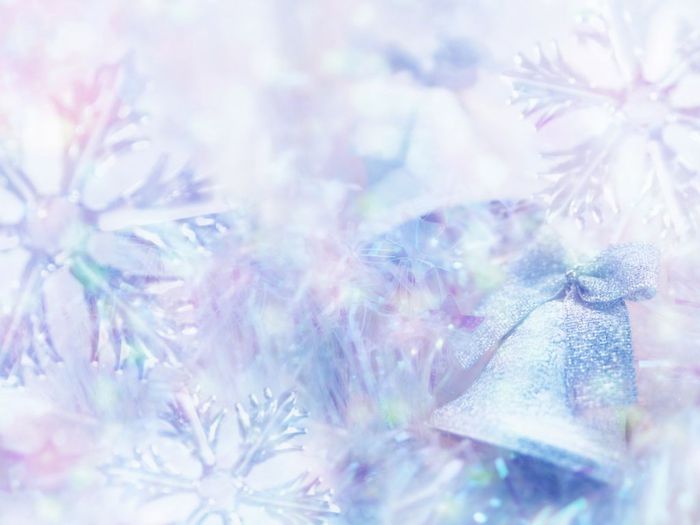 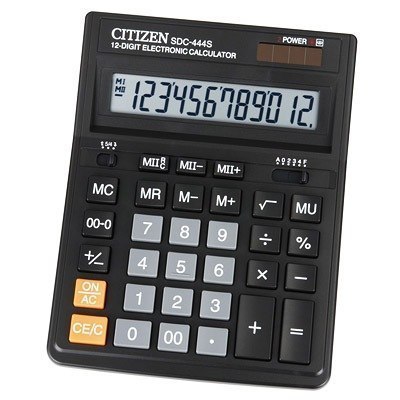 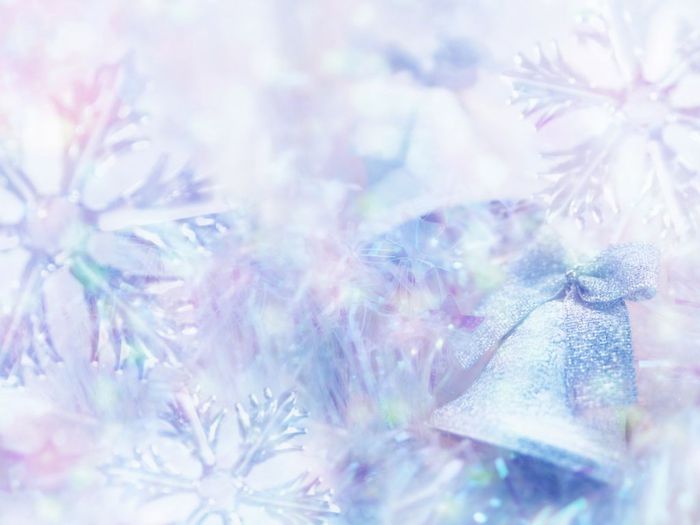 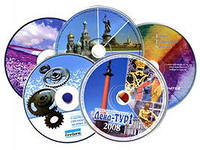 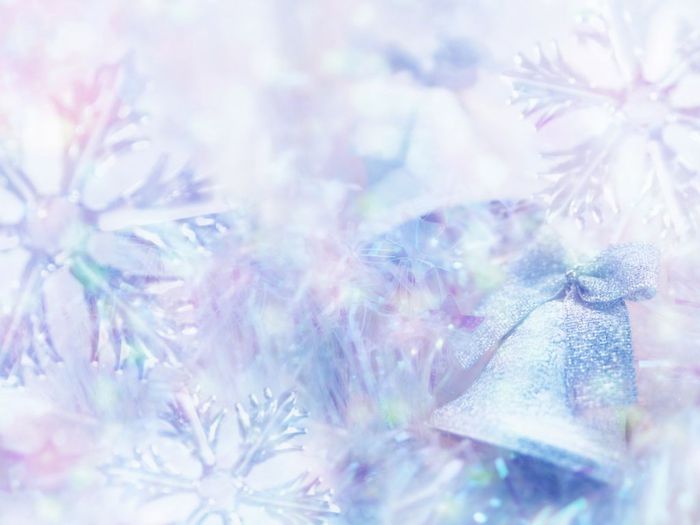 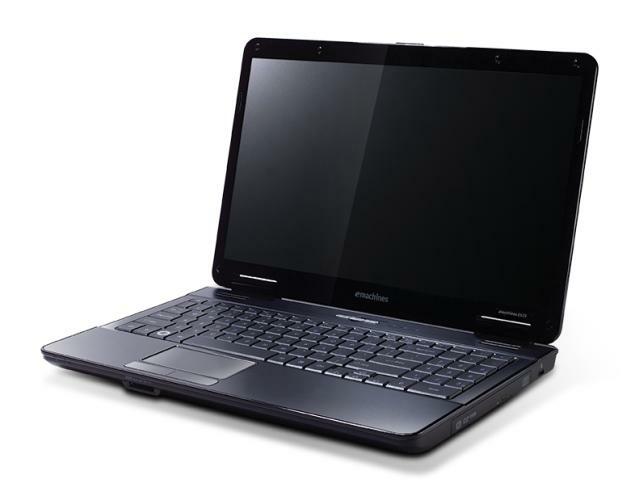 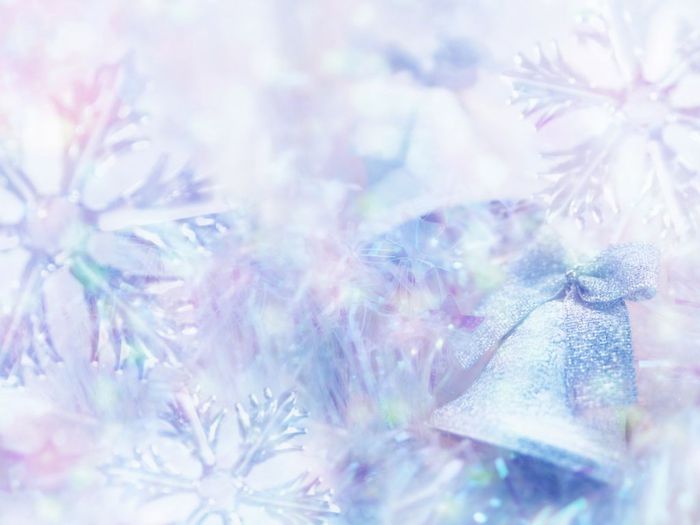 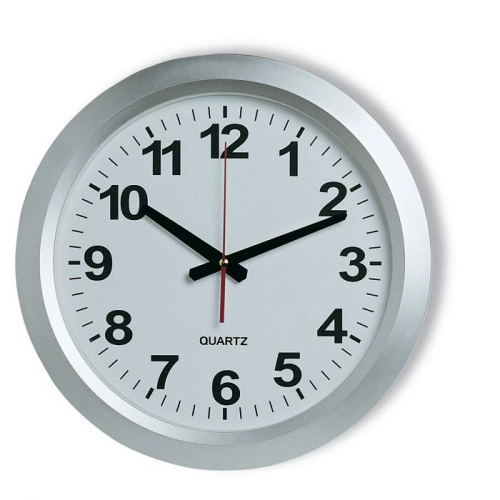 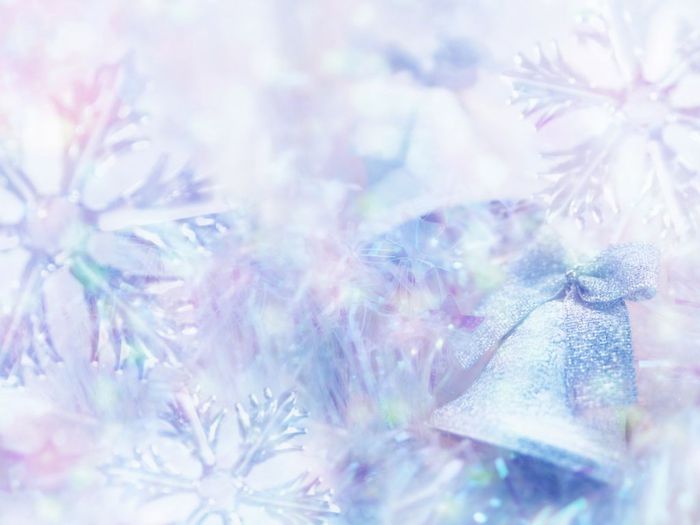 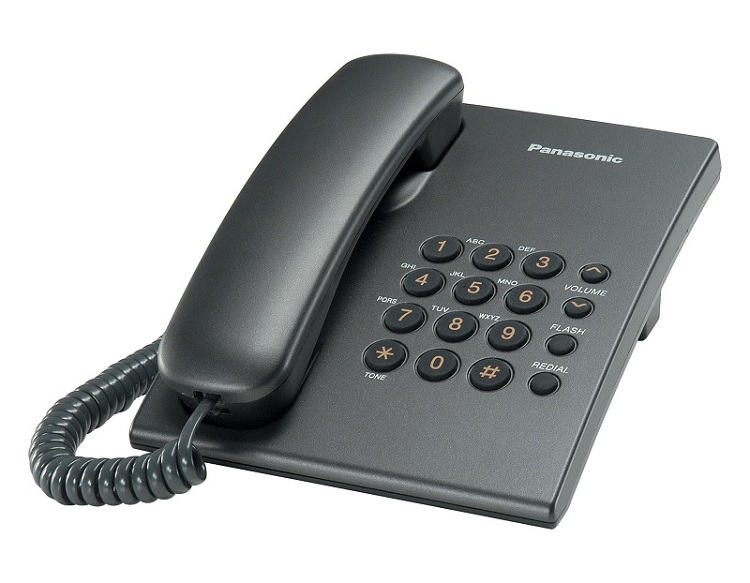 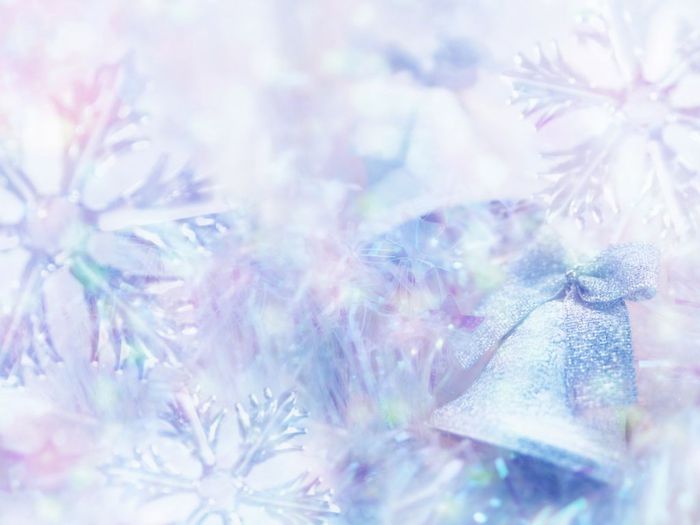 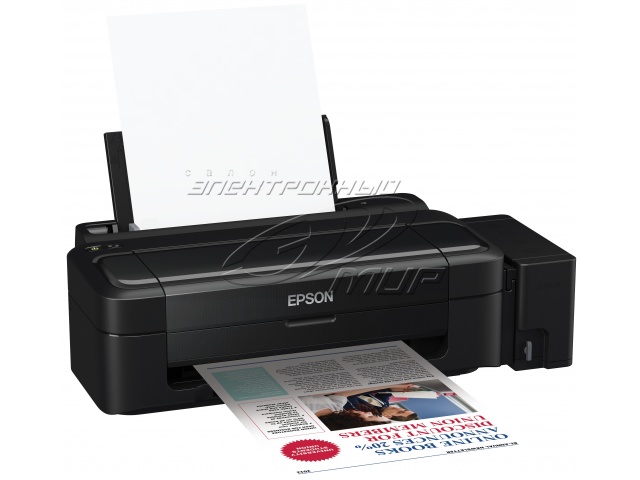 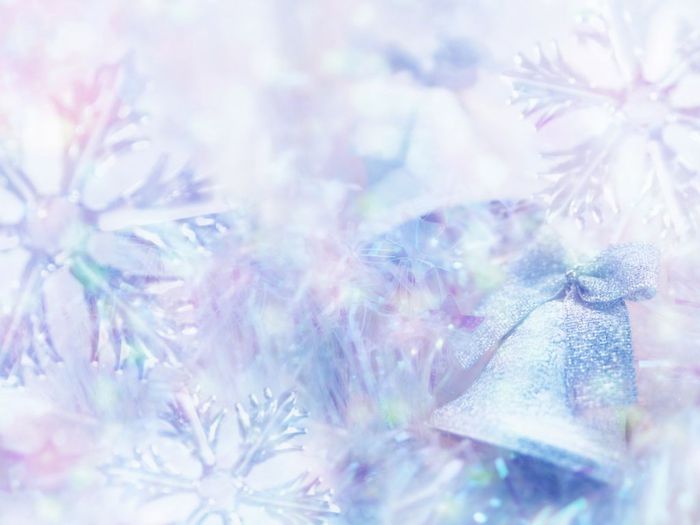 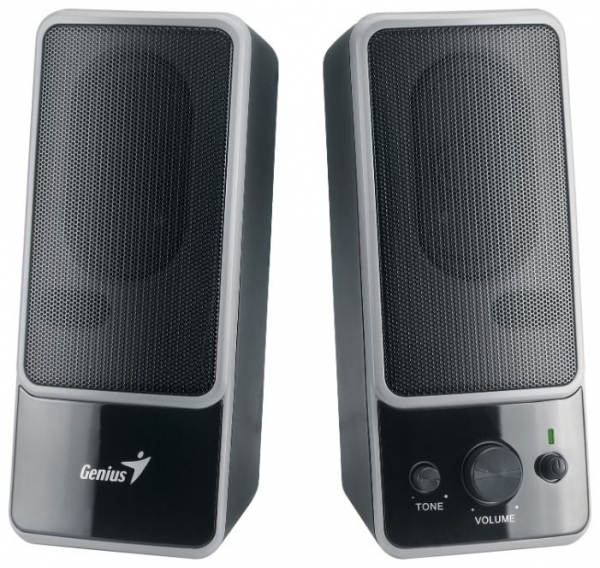 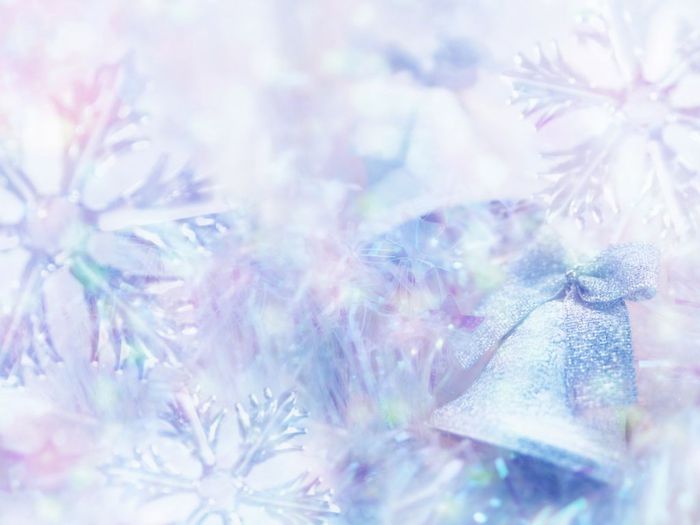 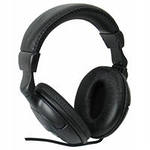 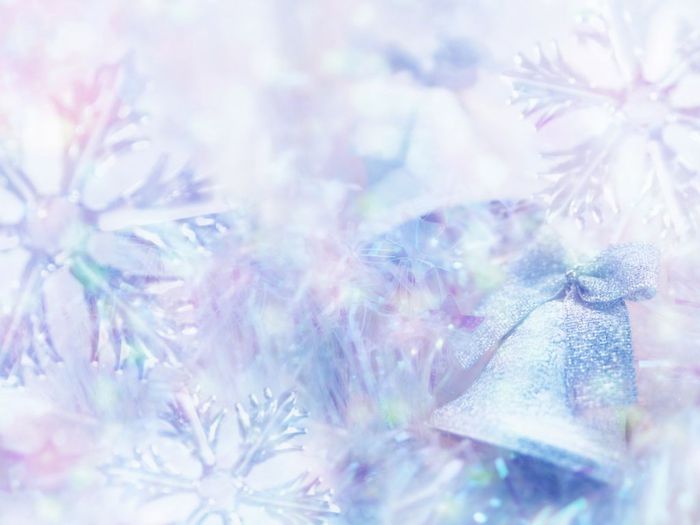 Әр топқа 10 сөз оқылады,
сол сөздерді  мұқият тыңдап 
қайтадан қайталап айту керек.10 сөзге-20 евро беріледі.
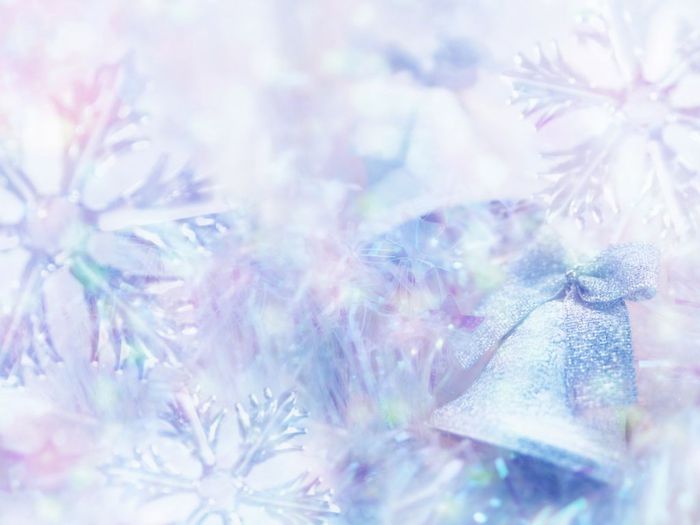 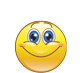 V тур
«Қарыштаған евро»
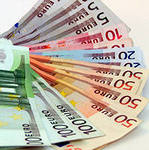 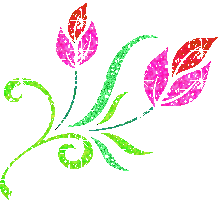 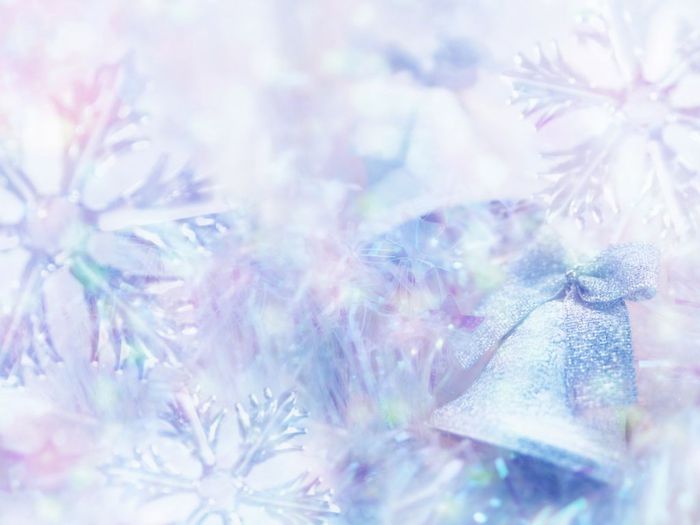 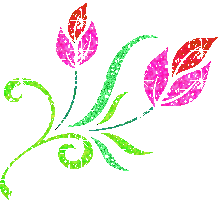 Назарларыңызға рахмет!

Білімді де,білікті болыңыздар!
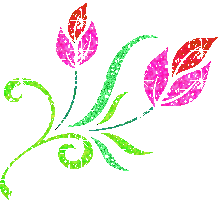 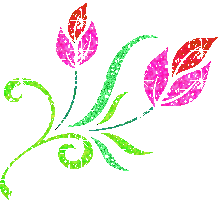 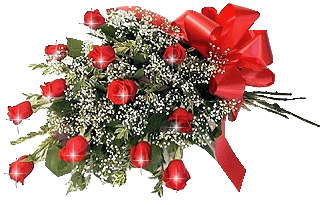